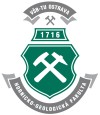 BISCracking
Roman Danel
roman.danel@vsb.cz

VŠB – TU Ostrava
Co je to cracking?
Úprava či zkoumání programového kódu aplikace
Úprava programu, odstranění ochrany proprietárního software…


Cracker – člověk, který se z programů snaží odstraňovat ochrany
Nástroje pro cracking
Debugery – sledování programu po jednotlivých instrukcích
Disassembler
Hexadecimální editor
Dumper – ukládání části paměti do souboru
Chyby z hlediska crackingu
V programu není žádná ochrana
Ochrana existuje, ale je velmi slabá
Ochrana existuje, ale způsobuje nekorektní běh programu
Chybové hlášení obsahující informace použitelné pro cracking
Crack
Crack je malý program, sloužící k odstranění, či omezení funkčnosti ochranných prvků jiného programu či softwarového balíku
Keygen
Keygen (Key Generator), je program, který generuje sériové číslo(a), případně další údaje.
Warez
Warez je termín  označující autorská díla, se kterými je nakládáno nelegálně, zejména v rozporu sautorským právem. 
Podle druhu bývá někdy warez rozdělován na 
gamez (počítačové hry), 
appz (aplikace), 
crackz(cracky) 
moviez (filmy).
Reverzní inženýrství
označení pro proces, jehož cílem je odkrýt princip fungování zkoumaného předmětu
Dekompilátor, disassembler, …

Pozor:
	Reengineering - restrukturalizace - zabývá se transformací systému z jedné reprezentace do jiné
BitTorrent
BitTorrent je v informatice nástroj pro peer-to-peer (P2P) distribuci souborů, díky čemuž jsou datové přenosy rozkládány mezi všechny klienty, kteří si data stahují. 
Populární při stahování velkých objemů dat
Techniky crackerů
Skenování portů
Prolamování hesel
Zachytávání paketů
Phishing
Trojský kůň
Keylogger
Virus, červ
Typy ochran
Registrační číslo 
Vždy je stejné
Mění se dle zaslaných položek (jméno uživatele, název firmy….)
Mění se podle počítače uživatele (sériové číslo HDD…)
Registrační číslo kontrolováno on-line přes Internet
Typy ochran
Časové omezení
Registrační soubor
Hardwarový klíč (dongle)
Ochrana médií (nosiče) proti kopírování